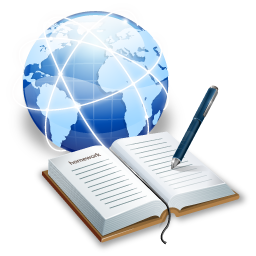 ПОРТФОЛИО ПЕДАГОГА ДОУ, 
как инструмент отслеживания 
его профессионального роста.
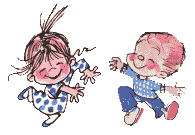 Портфолио – отобранная систематизированная информация, отражающая профессиональный 
рост и развитие педагога, а также свидетельство эффективности его труда.

Портфолио – инструмент оценивания  профессиональной компетентности  и эффективности профессиональной деятельности, а также самооценки профессиональной деятельности педагога.
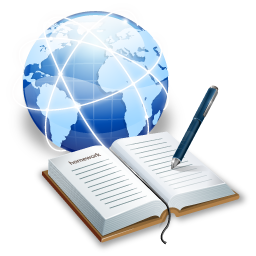 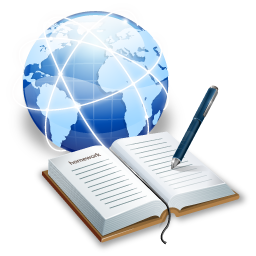 Портфолио результативности деятельности педагогического 
работника – это комплект документов, представляющий совокупность достижений педагогов, который может рассматриваться как форма оценки результативности его профессиональной деятельности в межаттестационный период при проведении аттестации на соответствие заявленной квалификационной категории.
При проведении оценки профессиональной деятельности в рамках аттестации эксперты оценивают Портфолио аттестуемого педагога по определенным критериям, которые определены требованиями к квалификационным категориям Приказом №276 от 07.04.2014 Министерства образования и науки РФ п.36,37.
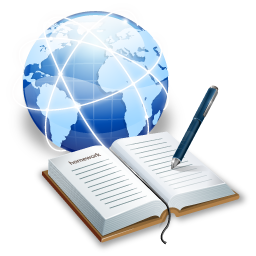 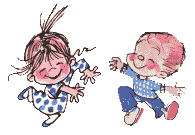 36. Первая квалификационная категория педагогическим работникам устанавливается на основе:
стабильных положительных результатов освоения обучающимися образовательных программ по итогам мониторингов, проводимых организацией;
стабильных положительных результатов освоения обу-мися образовательных программ по итогам мониторинга системы образования, проводимого в порядке, установленном постановлением Правительства Российской Федерации от 5 августа 2013 г. № 662*(5);
выявления развития у обучающихся способностей к научной (интеллектуальной), творческой, физкультурно-спортивной деятельности;
личного вклада в повышение качества образования, совершенствования методов обучения и воспитания, транслирования в педагогических коллективах опыта практических результатов своей профессиональной деятельности, активного участия в работе методических объединений педагогических работников организации.
37. Высшая квалификационная категория педагогическим работникам устанавливается на основе:
достижения обучающимися положительной динамики результатов освоения образовательных программ по итогам мониторингов, проводимых организацией;
достижения обучающимися положительных результатов освоения образовательных программ по итогам мониторинга системы образования, проводимого в порядке, установленном постановлением Правительства Российской Федерации от 5 августа 2013 г. № 662*(5);
выявления и развития способностей обучающихся к научной (интеллектуальной), творческой, физкультурно-спортивной деятельности, а также их участия в олимпиадах, конкурсах, фестивалях, соревнованиях;
личного вклада в повышение качества образования, совершенствования методов обучения и воспитания, и продуктивного использования новых образовательных технологий, транслирования в педагогических коллективах опыта практических результатов своей профессиональной деятельности, в том числе экспериментальной и инновационной;
активного участия в работе методических объединений педагогических работников организаций, в разработке программно-методического сопровождения образовательного процесса, профессиональных конкурсах.
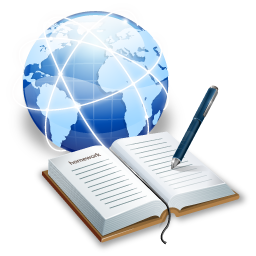 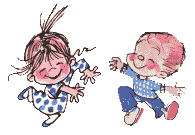 На основании Приказа №761н от 26.08.2010 Министерства здравоохранения и социального развития РФ¸ утверждающего "Единый квалификационный справочник должностей педагогических работников", в соответствии с требованиями к педагогическим должностям, критерии результативности Портфолио отличаются в зависимости от той должности, которую занимает педагогический работник.
ТРЕБОВАНИЯ К ОФОРМЛЕНИЮ ПОРТФОЛИО.
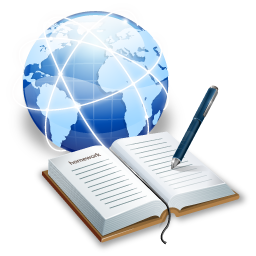 Портфолио - папка-накопитель с файлами, в 
которой зафиксирована информация о профес-
сиональных  достижениях аттестуемого. Каждый отдельный материал должен датироваться, все сведения, включенные в таблицы, схемы и диаграммы должны подтверждаться документально, копии документов заверяться печатью ДОУ и подписью заведующего или старшего воспитателя ДОУ.
Оформление портфолио должно соответствовать принципам:
• аккуратности и эстетичности оформления
• систематичности и регулярности самомониторинга;
• структуризации материалов, логичности и лаконичности всех письменных пояснений;
• целостности, тематической завершенности представленных материалов.
Примерная структура материалов, отражающих результативность работы педагогического работника  в межаттестационный период (портфолио)
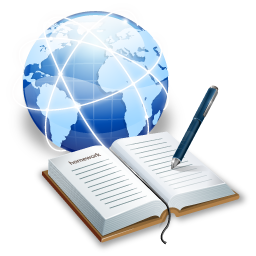 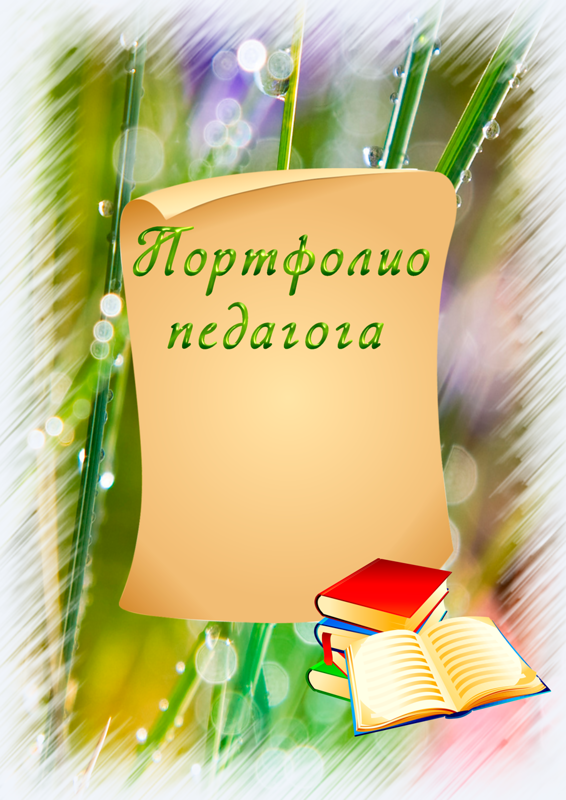 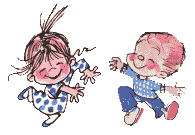 Структура портфолио состоит из пяти разделов 
(на I квалификационную категорию):
1 раздел   «Личные данные (информационная часть)»;
2 раздел  «Результаты освоения обучающимися образовательных программ по итогам мониторингов, проводимых организацией»;
3 раздел  «Результаты по выявлению и развитию у обучающихся способностей к научной (интеллектуальной), творческой, физкультурно-спортивной деятельности».
4. Раздел «Личный вклад в повышение качества образования, совершенствование методов обучения и воспитания, транслирование в педагогических коллективах опыта практических результатов своей профессиональной деятельности, активное участие в работе методических объединений педагогического работника организации»
5 раздел «Карта результативности профессиональной деятельности педагогического работника»
Структура портфолио состоит из шести разделов 
(на высшую квалификационную категорию):
1 раздел   «Личные данные (информационная часть)».
2 раздел  «Достижения обучающимися положительной динамики результатов освоения образовательных программ по итогам мониторингов, проводимых организацией».
3 раздел  «Результаты по выявлению и развитию способностей обучающихся к научной (интеллектуальной), творческой, физкультурно-спортивной деятельности, а также их участия в олимпиадах, конкурсах, фестивалях, соревнованиях».
4. Раздел «Личный вклад в повышение качества образования, совершенствование методов обучения и воспитания и продуктивного использования новых образовательных технологий, транслирования в педагогических коллективах опыта практических результатов своей профессиональной деятельности, в том числе экспериментальной и инновационной».
5 раздел «Результаты активного участия в работе методических объединений педагогических работников организаций, в разработке программно-методического сопровождения образовательного процесса, профессиональных конкурсах». 
6 раздел «Карта результативности профессиональной деятельности педагогического работника».
КАРТА РЕЗУЛЬТАТИВНОСТИ ПРОФЕССИОНАЛЬНОЙ ДЕЯТЕЛЬНОСТИ ПЕДАГОГА
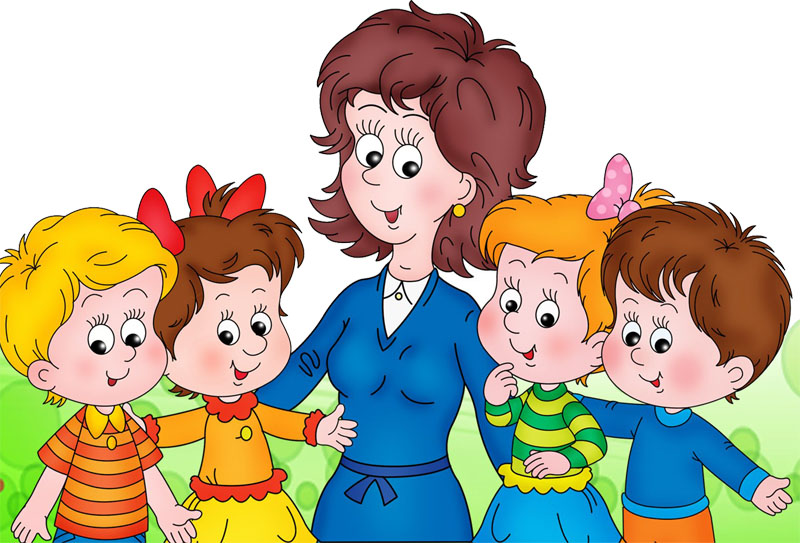 Раздел 5 (6). "Карта результативности профессиональной деятельности педагогического работника".
1)	Раздел содержит оригинал заполненной "карты результативности" педагогической деятельности аттестуемого. 
Если эксперту не представлена карта результативности для проведения экспертных действий, он составляет акт в свободной форме, передает его в течении одного рабочего дня секретарю аттестационной комиссии. Экспертные действия не производятся экспертами, аттестуемый, руководитель ОО (в которой работает аттестуемый), назначенные эксперты приглашаются на заседание аттестационной комиссии (с портфолио) для проведения аттестации в присутствии заявителя.
Раздел № 5 (6) портфолио обязательно должен содержать "карту результативности", которая предварительно заполняется аттестуемым для предъявления экспертам.
- "Карта результативности" заверяется подписью руководителя и печатью образовательной организации.
- В случае отсутствия "карты результативности" портфолио представляется аттестуемым на заседание аттестационной комиссии для проведения оценки результативности и проведения аттестации в присутствии заявителя.
- "Карта результативности" содержит полную информацию о документах, которые представлены в портфолио. 
Эксперты экспертных групп оценивают баллами представленные в портфолио результаты педагогической деятельности аттестуемого педагогического работника.
Эксперт в ходе оценивания результативности работы педагогического работника выставляет итоговый балл и оформляет экспертное заключение, которое содержит обоснование результатов своей экспертной оценки.
-    На основании анализа портфолио, рабочей документации педагога и карты результативности экспертами оформляются экспертные заключения по установленной форме.
1. Информационная часть1.1.Общие сведения
1.2.  Характеристика условий профессиональной деятельностиУчебная нагрузка (за период с предыдущей аттестации) по годам и группам     (Учебная нагрузка педагогического работника)
2.Результаты профессиональной деятельности аттестуемого педагогического работника.(В данном разделе содержится информация о результативности педагогического работника, которая оценивается экспертами)
Раздел 2.1. «Стабильные (в динамике) положительные результаты освоения обучающимися образовательных программ по итогам мониторингов, проводимых организацией».
Данный раздел может содержать аналитические справки, подтверждающие наличие результата педагогической деятельности, полученного по итогам проведенных мониторинговых исследований качества педагогической деятельности образовательной организацией в которой работает аттестуемый. (На первую категорию показатель в динамике от 55% до 65% (Показатели могут быть за последние 3 года). На высшую категорию показатель в динамике от 66%  и  выше (Показатели обязательно за последние 5 лет)).
Аналитические справки заверяются руководителем.


Раздел 2.2. "Стабильные (в динамике) положительные результаты освоения обучающимися образовательных программ по итогам мониторинга системы образования, проводимого в порядке, установленном постановлением Правительства Российской Федерации от 5 августа 2013 г. № 662 "Об осуществлении мониторинга системы образования" (Собрание законодательства Российской Федерации, 2013, N 33, ст. 4378). Раздел заполняется только при наличии информации об итогах  мониторинга. (ДОУ данный раздел не заполняют!!!).
Раздел 3. Результаты выявления развития (для высшей -  выявления и развития) у обучающихся способностей к научной (интеллектуальной), творческой, физкультурно-спортивной деятельности
2.3.1.Выявление и развитие способностей обучающихся
Раздел может содержать сведения о применении способов выявления и применение способов развития способностей к научной (интеллектуальной), творческой, физкультурно-спортивной деятельности, которые применялись аттестуемым в межаттестационный период.
2.3.2. Участие обучающихся в олимпиадах, конкурсах, фестивалях, соревнованиях.
Раздел может содержать документы, подтверждающие наличие у аттестуемого подготовленных им  победителей, призеров, лауреатов, участников научных (интеллектуальных) конкурсов, конференций, форумов, а также победителей, призеров, лауреатов, участников творческой деятельности. 
Копии документов должны быть заверены подписью руководителя и печатью.
Раздел 4. Личный вклад аттестуемого в повышение качества образования, совершенствование методов обучения и воспитания"
2.4.1."Совершенствование методов обучения и воспитания и продуктивного использования новых образовательных технологий"
Документы данного раздела могут содержать тексты авторских программ, элективных курсов, модулей, блоков к рабочим программам, практических, наглядных, электронных пособий для обучающихся (воспитанников) заверенные руководителем с указанием номера приказа или решения педагогического совета, разработки классных часов, проектов, программ работы с родителями и др. 
В разделе могут быть отражены результаты участия аттестуемого в экспериментальной и (или) инновационной деятельности.
Возможно предоставление копий документов:
- о наградах, полученных в межаттестационный период в направлении образования разного уровня по итогам профессиональной деятельности; 
- о наличии государственных наград в направлении образования (не зависимо от срока награждения).
- по итогам профессиональных конкурсов.
Документы данного раздела могут содержать аналитический материал о результатах применения инновационных методик и технологий, форм и приемов обучения и воспитания, применяемых в межаттестационный период (название методик, технологий) и продуктивного их использования.
5. "Транслирование в педагогических коллективах опыта практических результатов своей профессиональной деятельности, активного участия в работе методических объединений педагогических работников организации".
Раздел может содержать видео, конспекты учебных занятий с использованием инновационных методик и технологий,  конспекты открытых занятий (с указанием даты и места проведения), форм и приемов обучения и воспитания, применяемых в межаттестационный период, аналитические справки или выписки из приказов о проведении исследований качества результативности.
Документы данного раздела могут содержать:
 тексты выступлений на педагогических советах, педагогических семинарах, методических объединениях  образовательной организации (с аналитической справкой/выпиской из приказов, протоколов и визой руководителя о реализации);
копии титульных листов сборников и текстов публикаций методических материалов из опыта работы (авторских программ, разработок, статей), наличие печатных изданий, видезанятий или других мероприятий (аналитическая справка - подтверждение, что проведено в рамках реализации утвержденных ОУ планов и программ на год). 
видео (с указанием даты), конспекты и разработки проведенных в межаттестационный период открытых и др. методических мероприятий (в зависимости от должности аттестуемого), с подписью руководителя.
Самоанализ – анализ собственной деятельности как процесс осмысления профессионального педагогического опыта, выявления профессиональных затруднений и определения путей их устранения.
Представление работодателя должно содержать мотивированную всестороннюю и объективную оценку профессиональных, деловых качеств педагогического работника, результатов его профессиональной деятельности на основе квалификационной характеристики по занимаемой должности, информацию о прохождении педагогическим работником повышения квалификации, в том числе по направлению работодателя, за период, предшествующий аттестации, сведения о результатах предыдущих аттестаций.